The role of calcium diffusion on high temperature SO₂ uptake by volcanic glasses
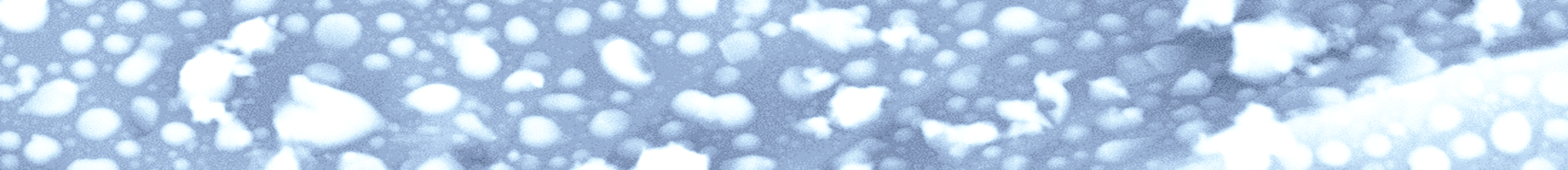 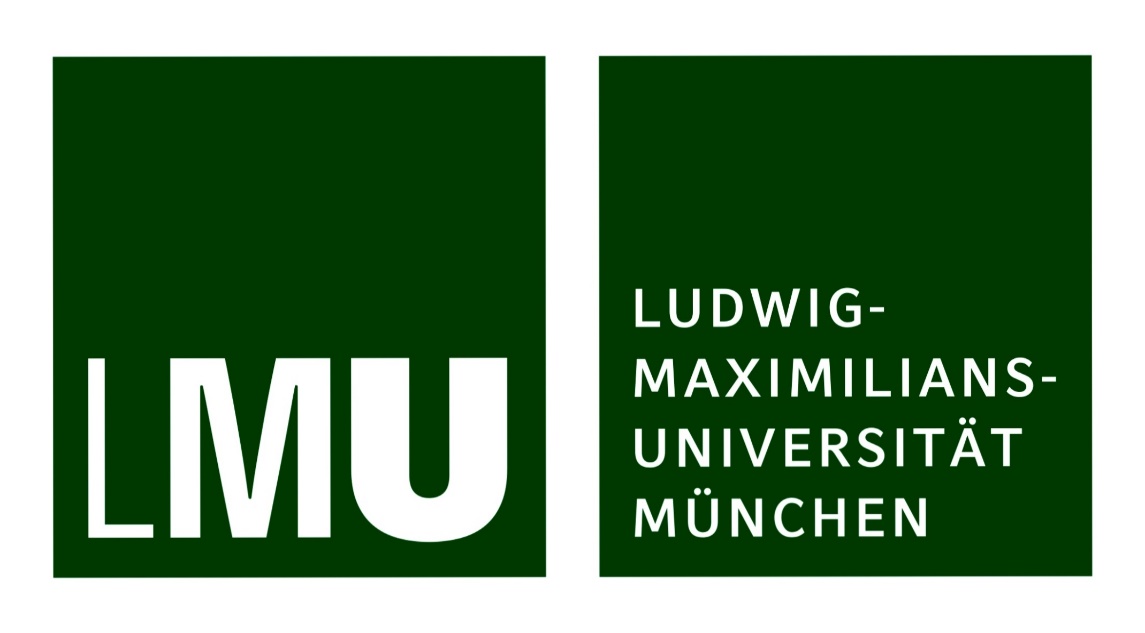 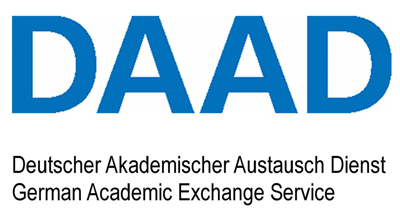 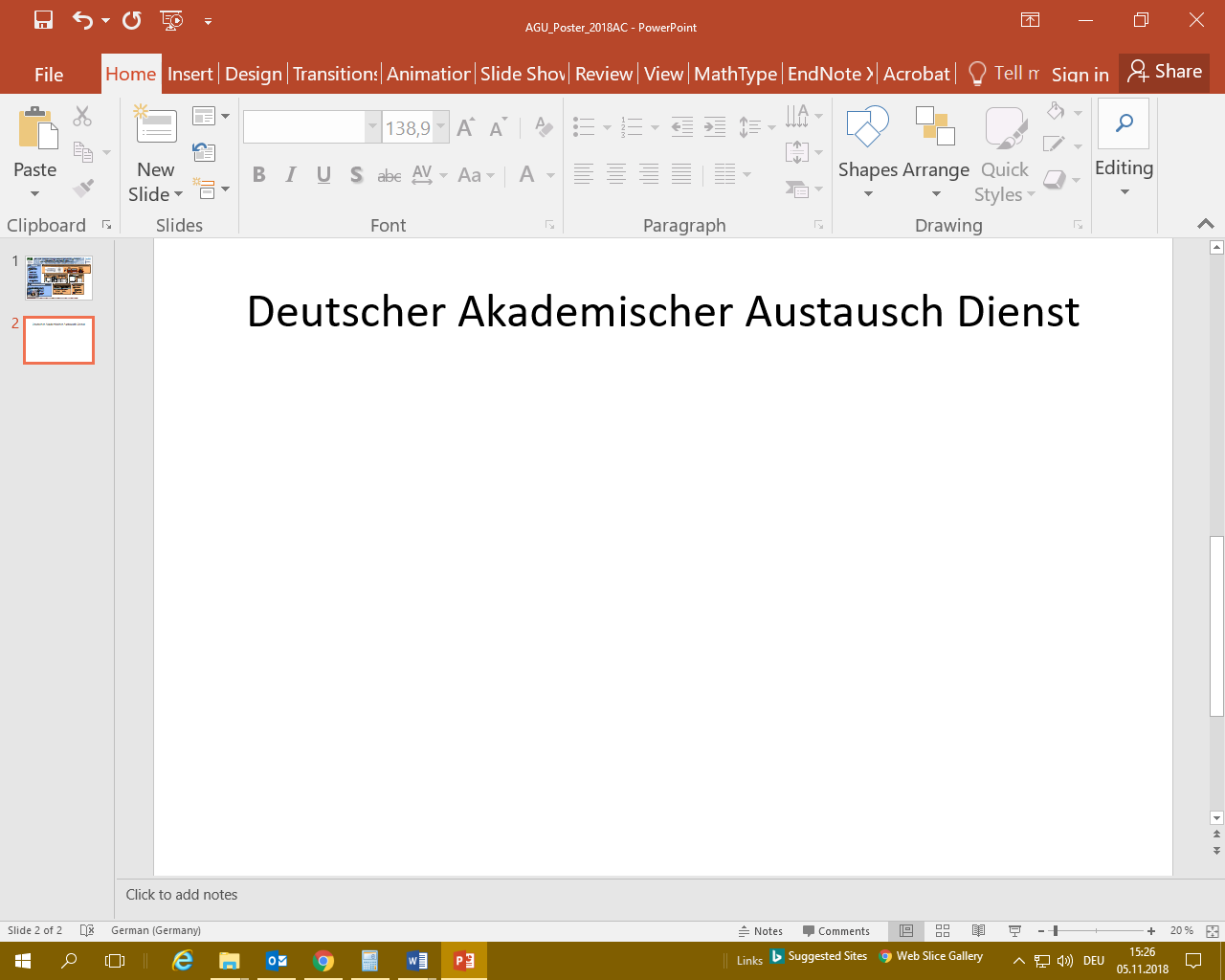 Ana S. Casas¹, Fabian B. Wadsworth², Paul M.  Ayris¹, Pierre Delmelle³, Jeremie Vasseur¹, Corrado Cimarelli¹, and Donald B. Dingwell¹
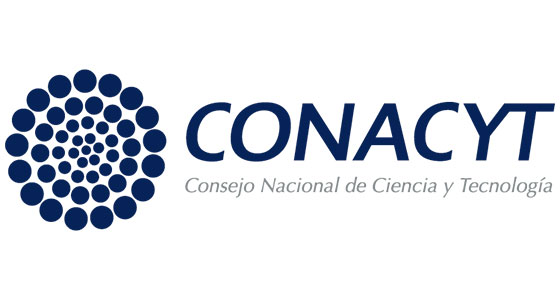 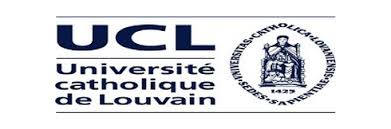 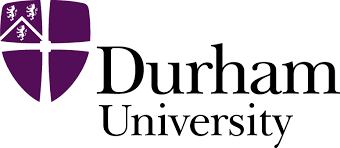 ¹Ludwig-Maximilians-Universität, Munich, Germany, ²Durham University, Durham, U.K., ³Catholic University of Louvain, Belgium.
ana.casas@lmu.de
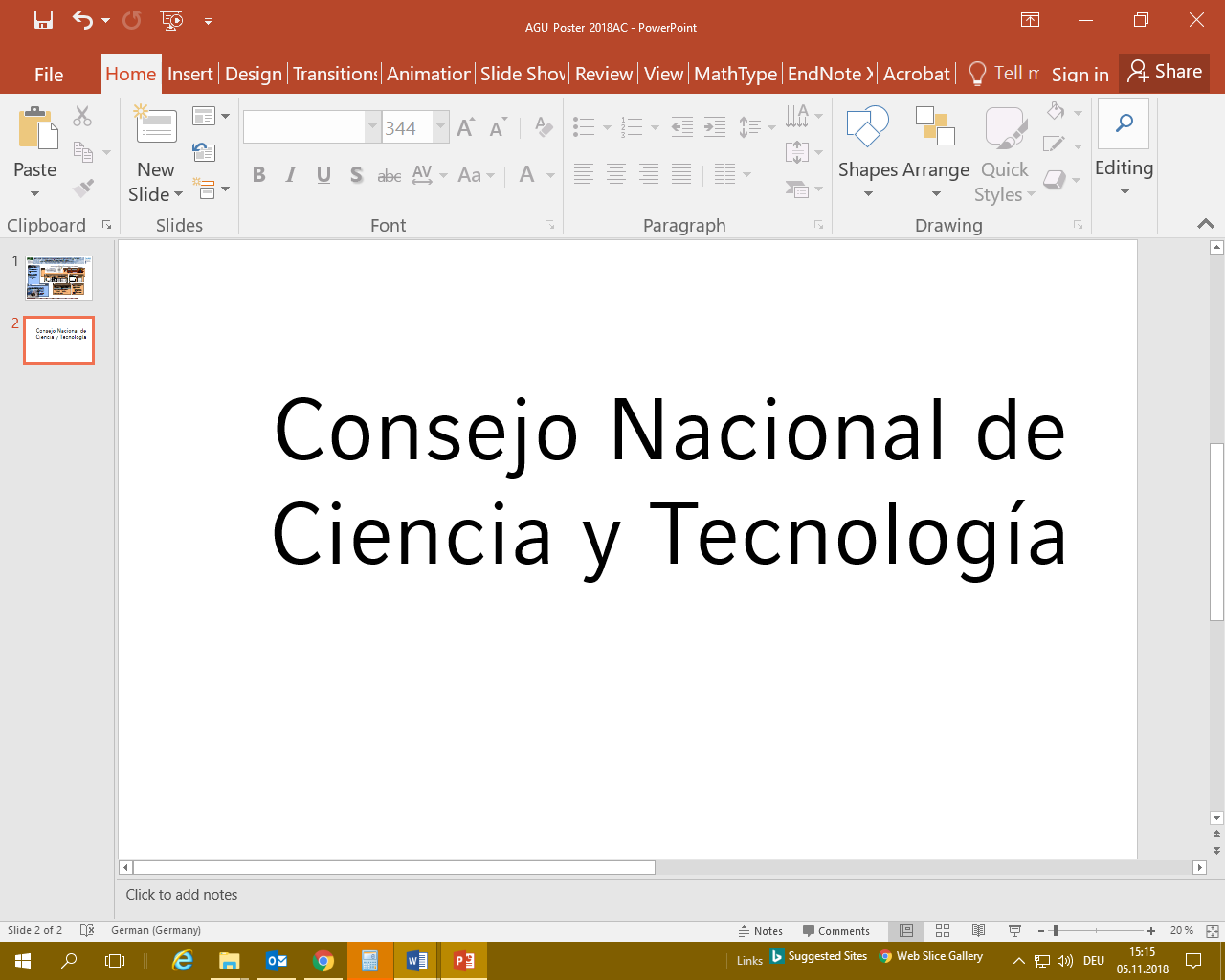 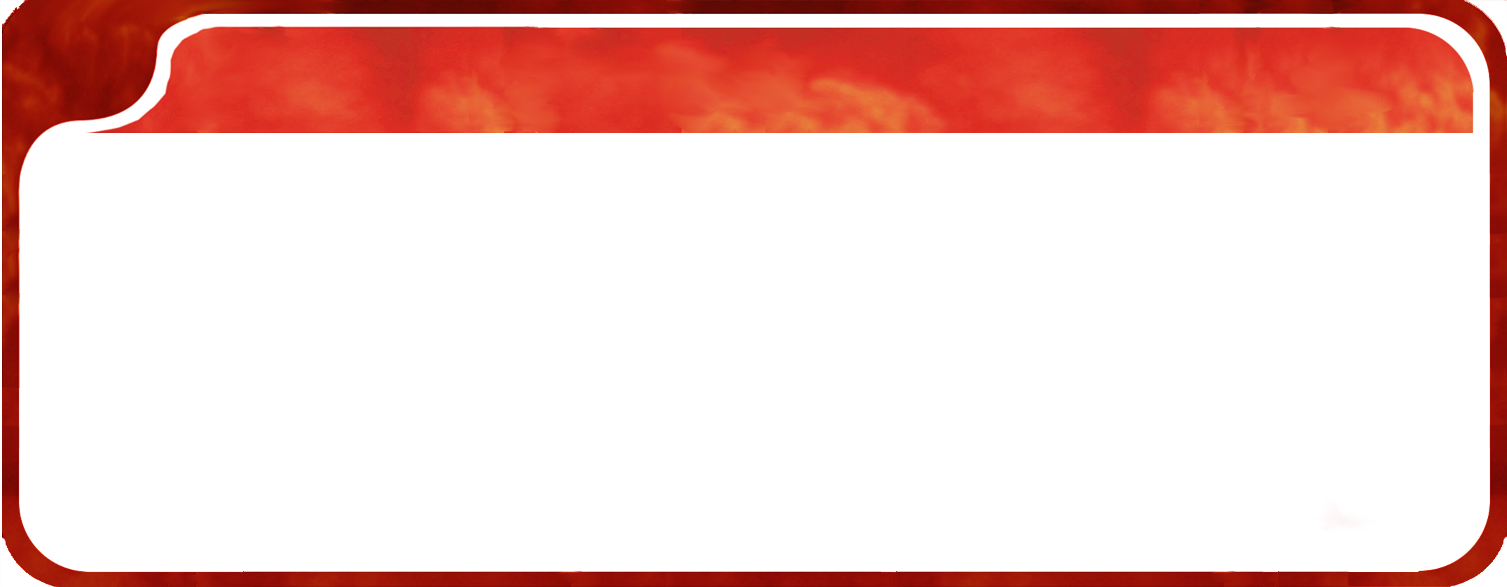 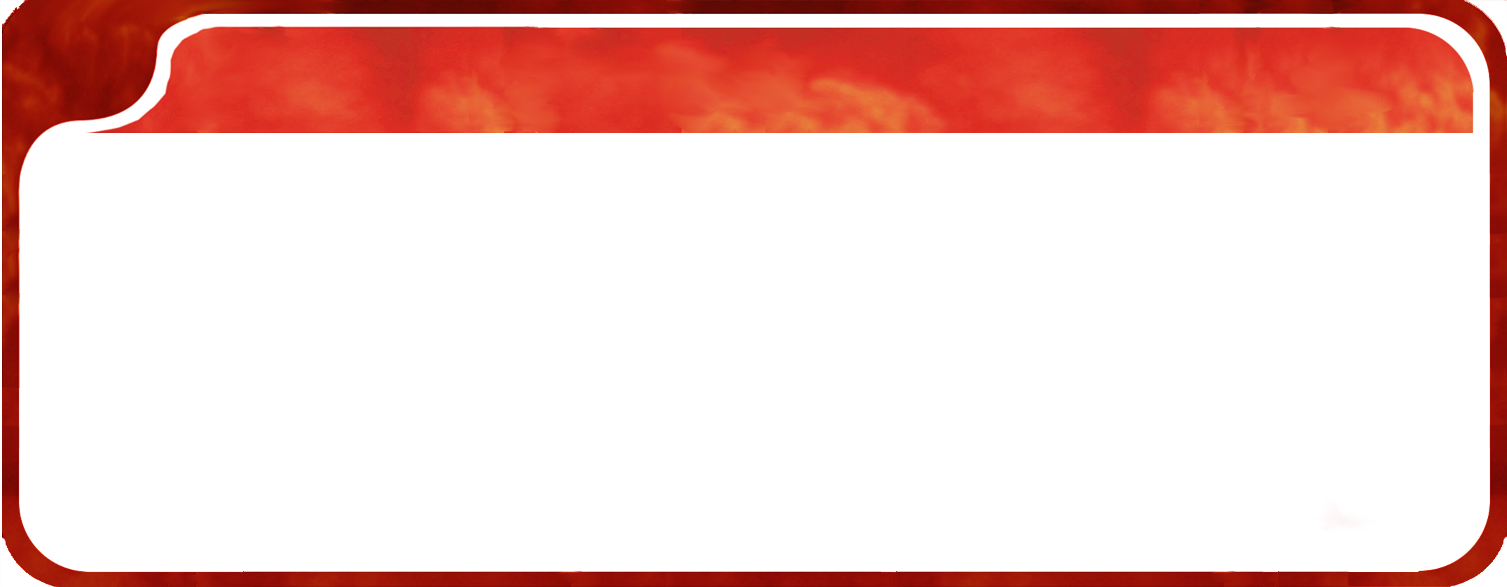 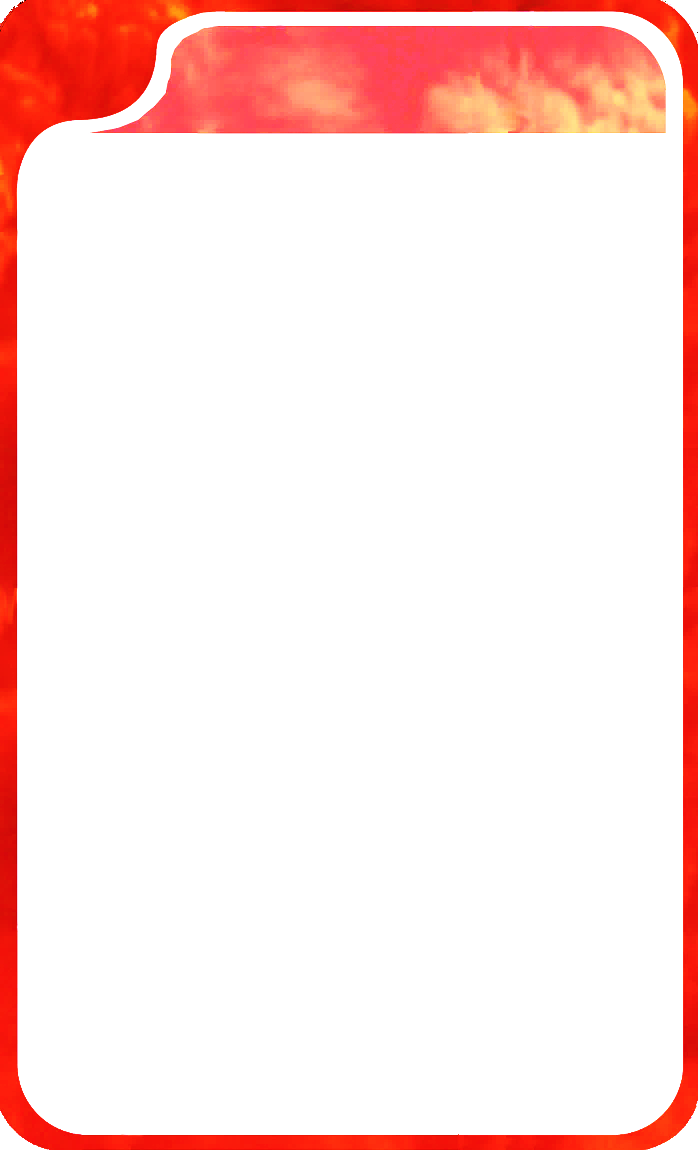 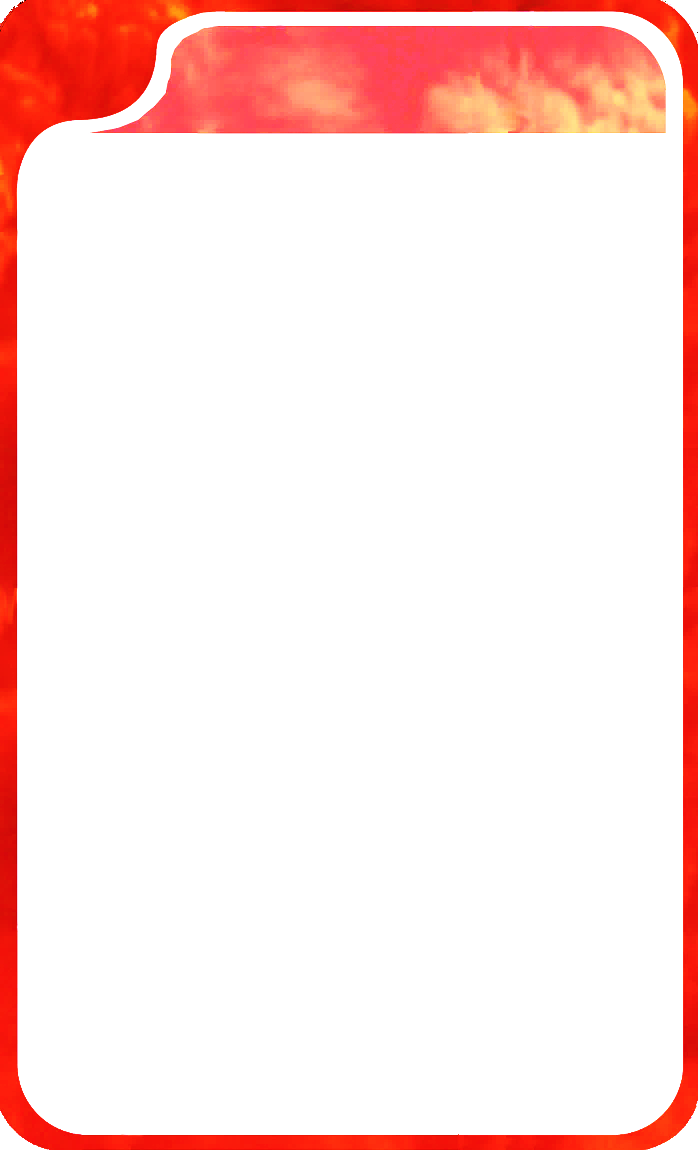 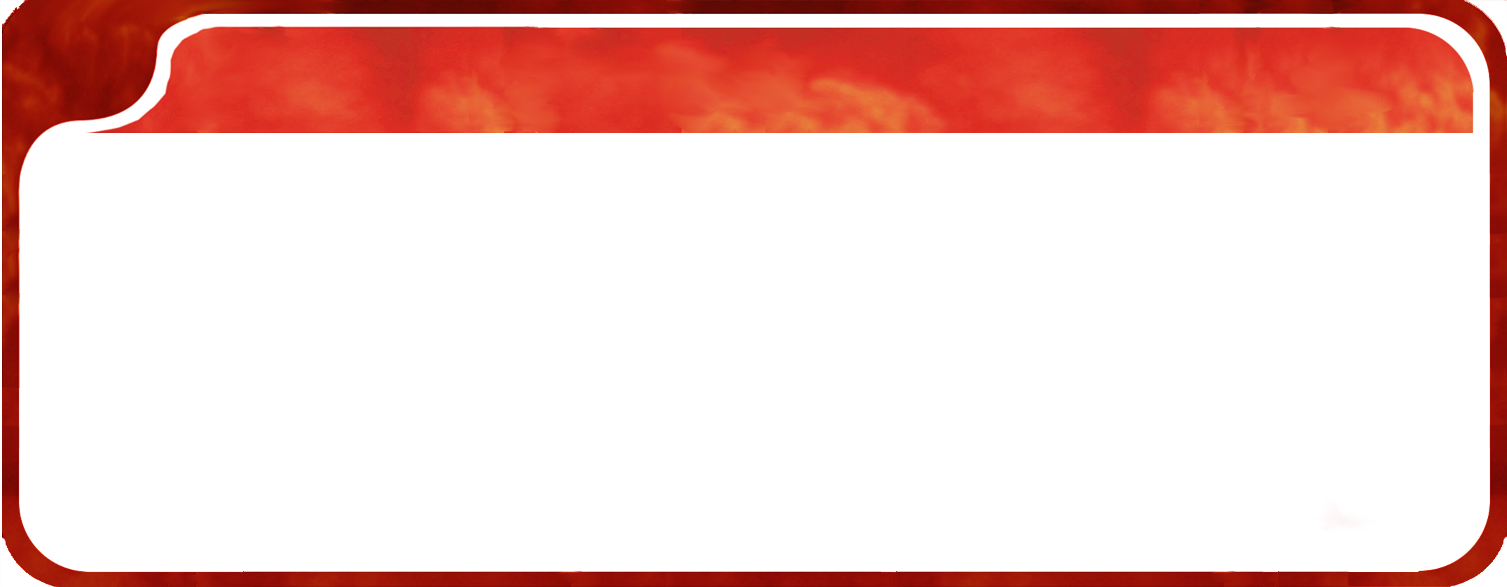 2
Introduction
4
1
Methods: high temperature SO₂-glass interactions
3
2
6
7
7
5
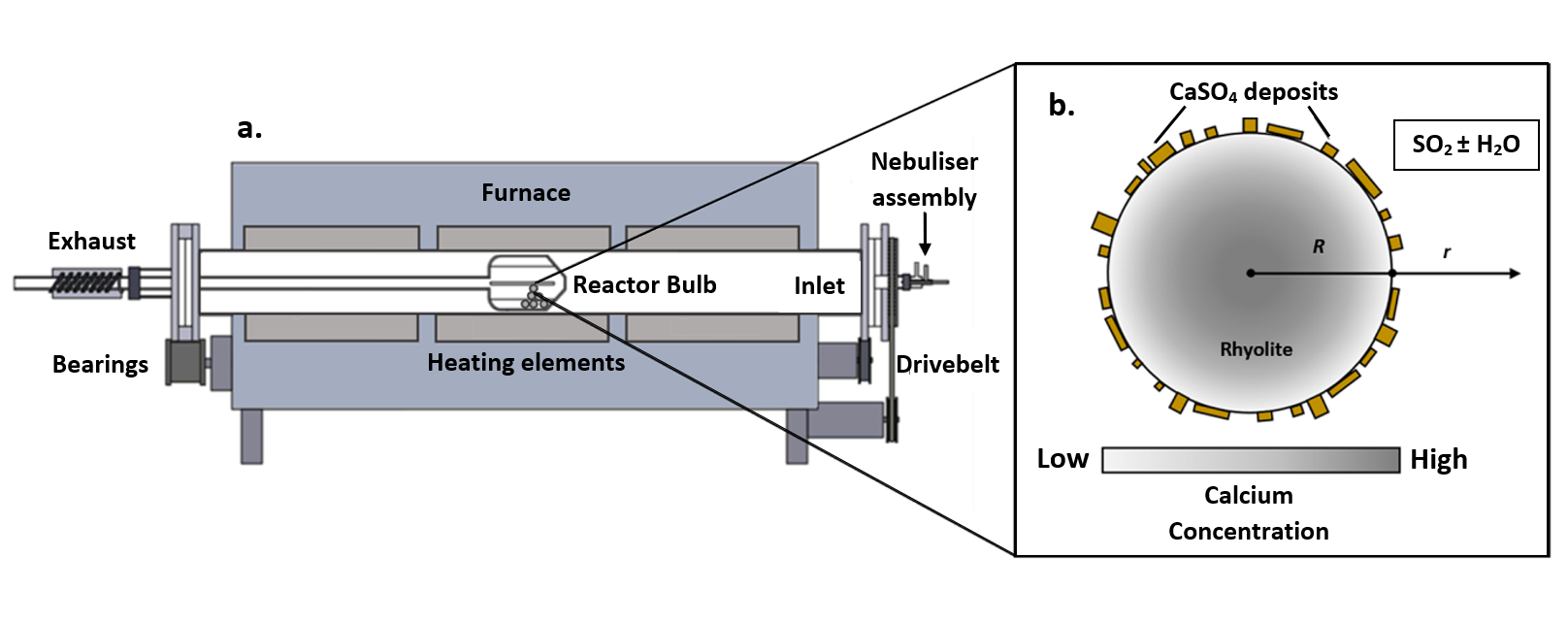 Characterization
Samples
Variables
SO₂ high-temperature uptake by glass (from ash) has been studied and recognized to be an effective process to remove SO₂ from the atmosphere during large volcanic eruptions¹.
Leaching (1:250 ratio)
Microprobe analysis
IC analysis
Our work has also shed light into the mechanisms and parameters involved in volcanic gas uptake; chemisorption from SO₂, followed by CaSO₄ growth on the glass surfaces prompts the process, this drives a chemical potential induced-diffusion of Ca²⁺ which results in subsequent CaSO₄ growth.
Fe3+/Fe2+ ratio
determination
Particle size distribution
Potentiometric K2Cr2O7 titration
SEM, BET analysis
Advanced Ash-Gas Reactor²
We noticed that T>500°C and grain sizes <90μm, are conditions that greatly favor SO₂ uptake by glass.
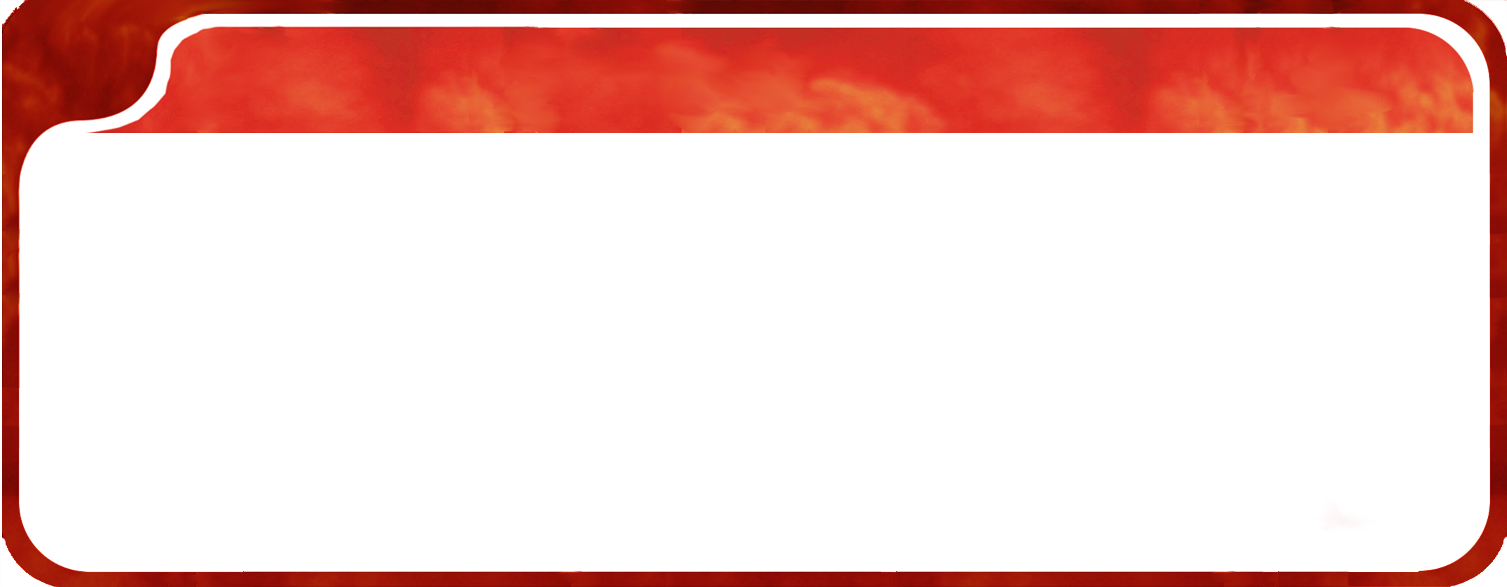 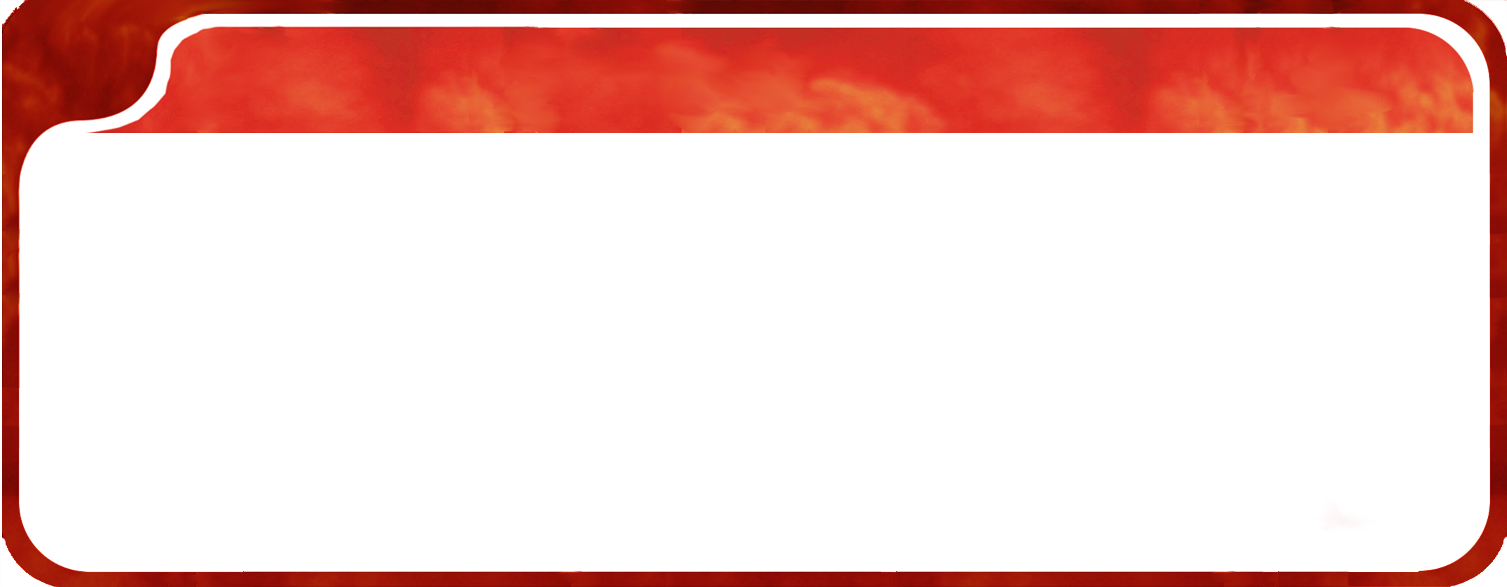 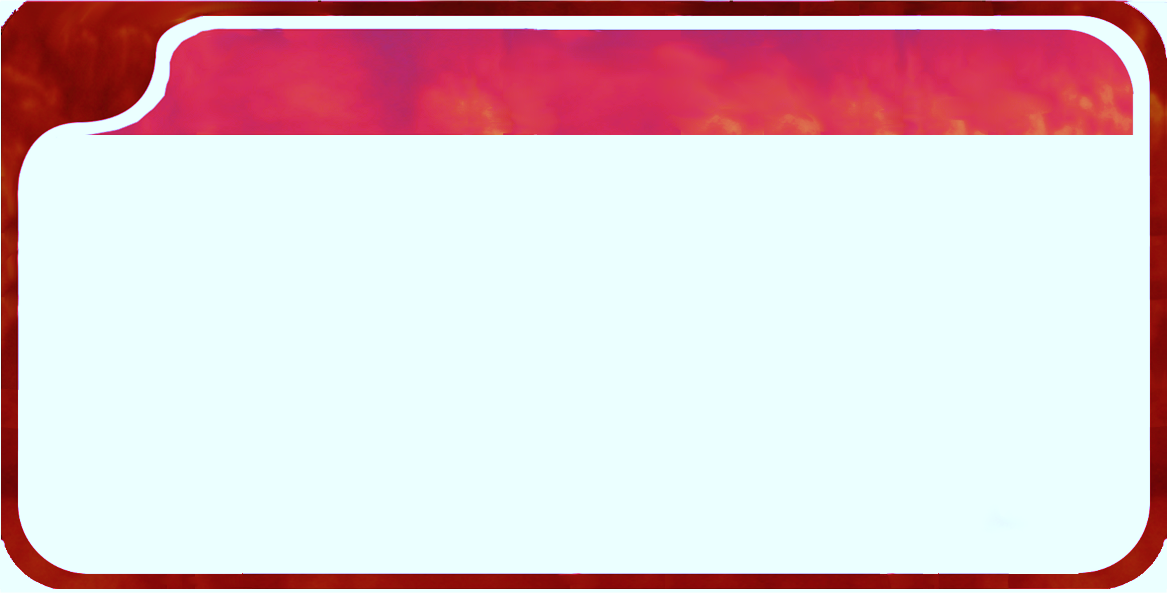 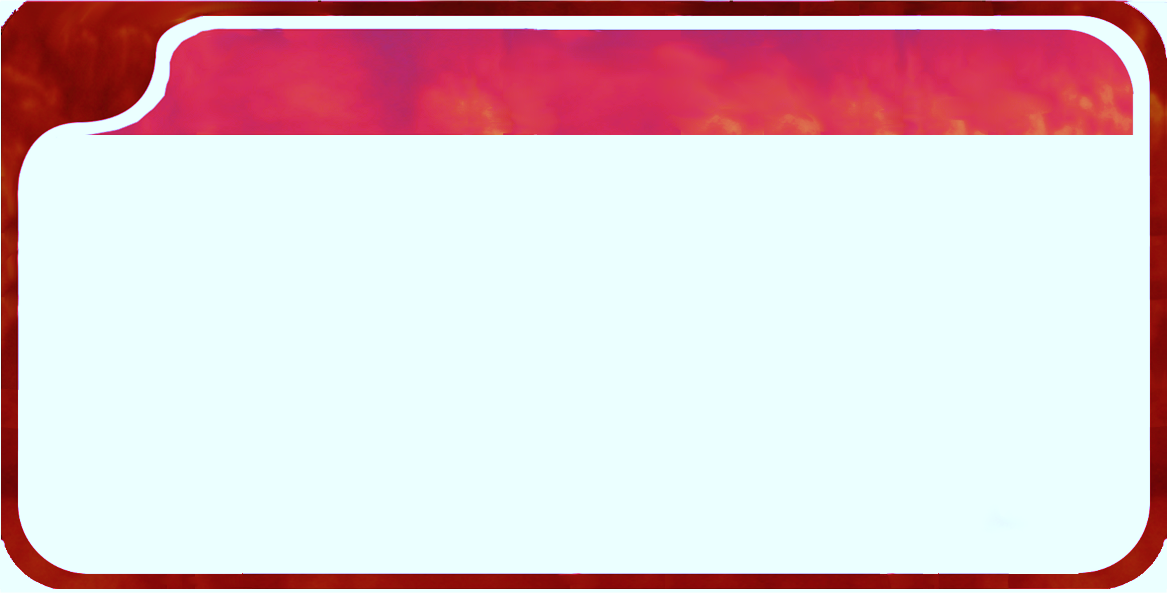 Ca²⁺ diffusion linked to Fe²⁺ oxidation?
Results: SO₂ turns into CaSO₄ on sample surfaces
Another interesting observation, was that the Fe³⁺/ΣFe ratio of the glass increases with increasing temperature and is almost directly proportional to the Ca²⁺ diffusion, leading to the hypothesis that both Ca²⁺ diffusion and Fe²⁺ oxidation are linked in as a cause/effect of SO₂ uptake.
Fe²⁺ oxidizes
The Fe³⁺/ΣFe ratio increases with increasing temperatures.
SEM 
Confirmed Ca-bearing minerals on sample surfaces after experiments.
Microprobe analysis of polished thick sections of the samples, showed consistent depletion beneath the particle surface. 

Calcium depletion, i.e., outward diffusion, seems to be related to the increase of  the bulk Fe³⁺⁄ ƩFe ratio.


Ca²⁺+2Fe²⁺=2h•+ 2Fe³⁺
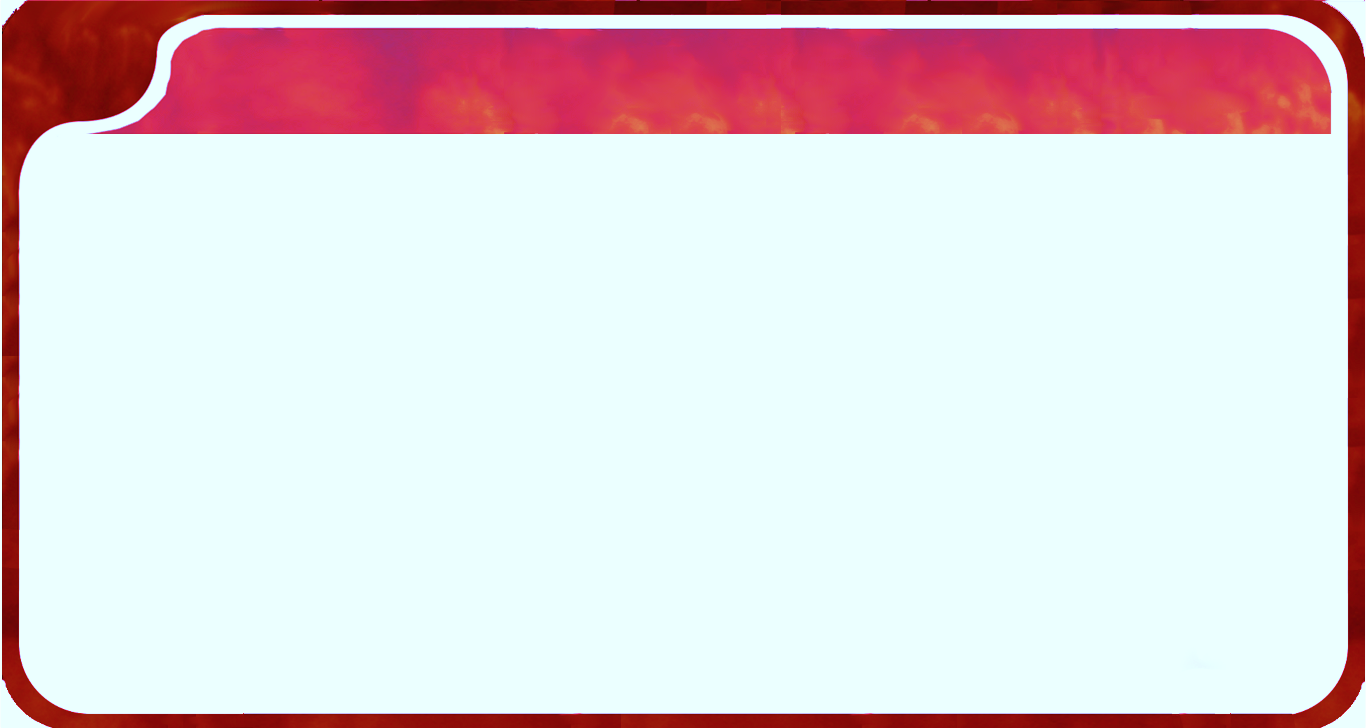 IC Analysis 
Showed Ca²⁺ as the main leached cation. Concentration increases with time and temp.
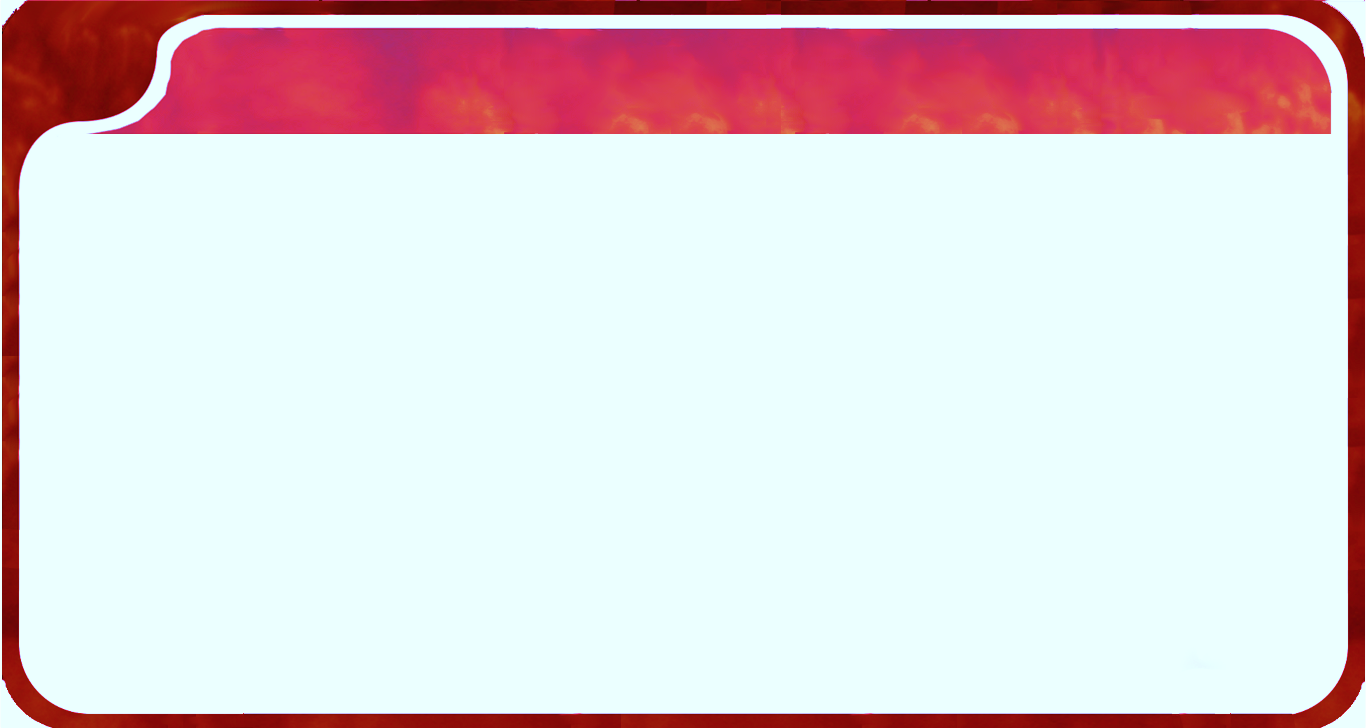 >90
<63
90-63
R(µm)
1.0
-15
-15
-15
.
.
.
.
D(m² s⁻¹)
1.52
10
10
10
2.66
1.62
T [°C]
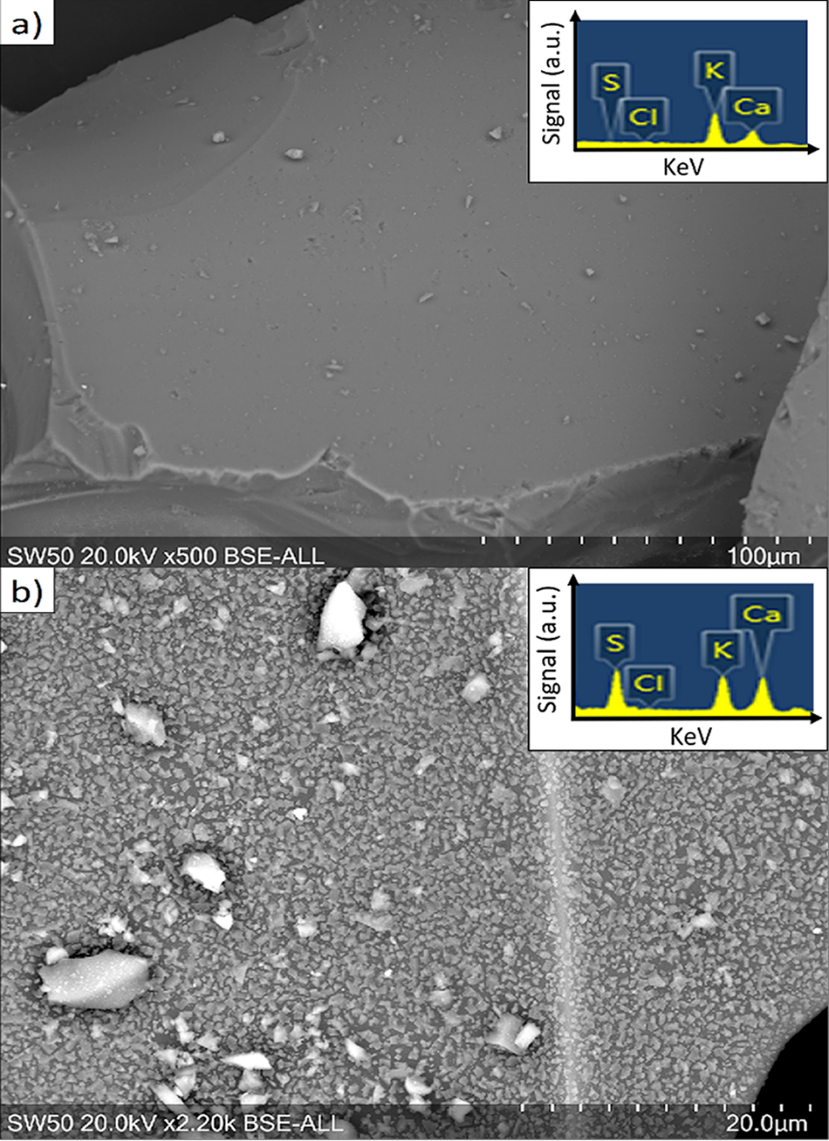 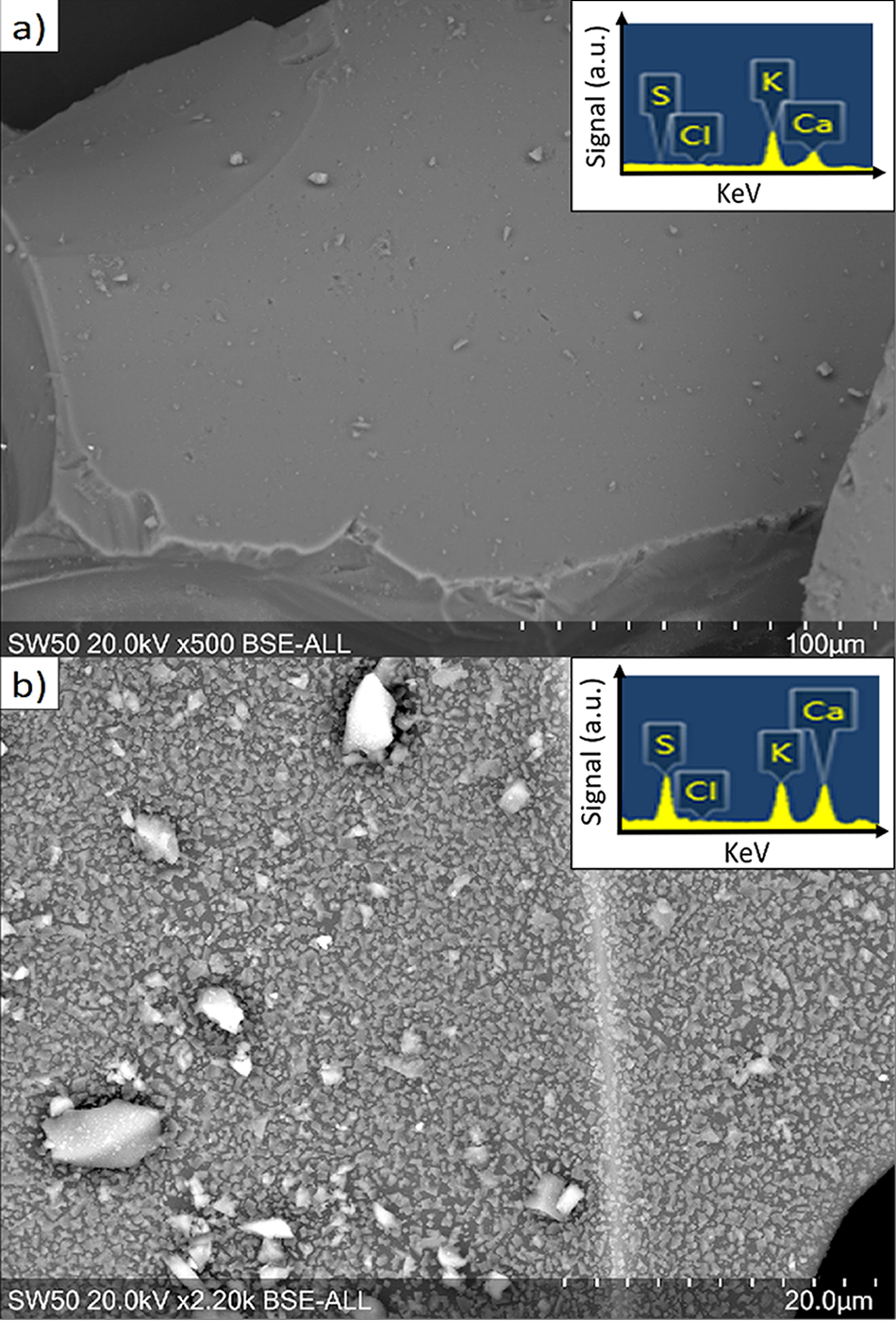 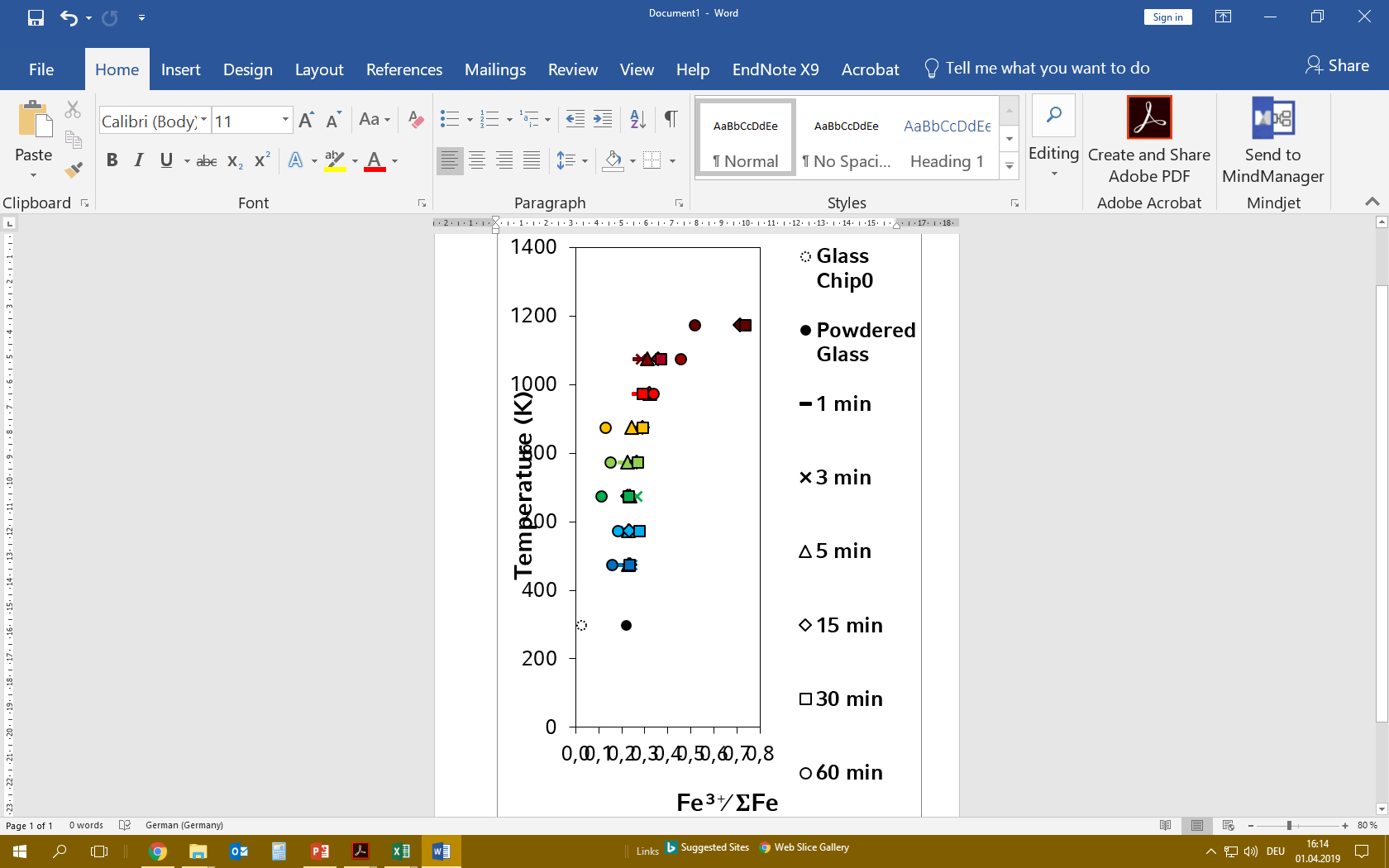 0.8
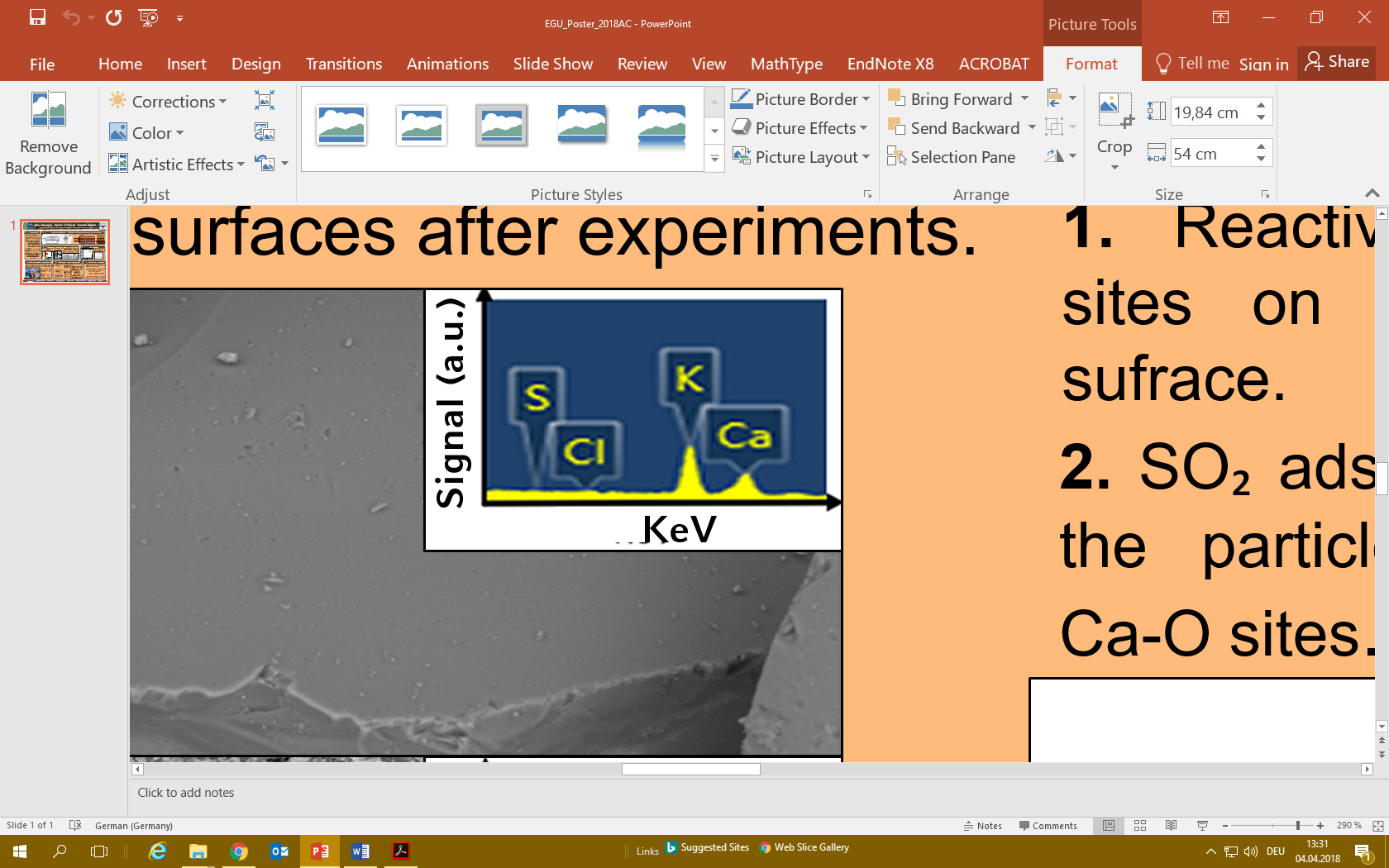 T(°C)
Pristine sample
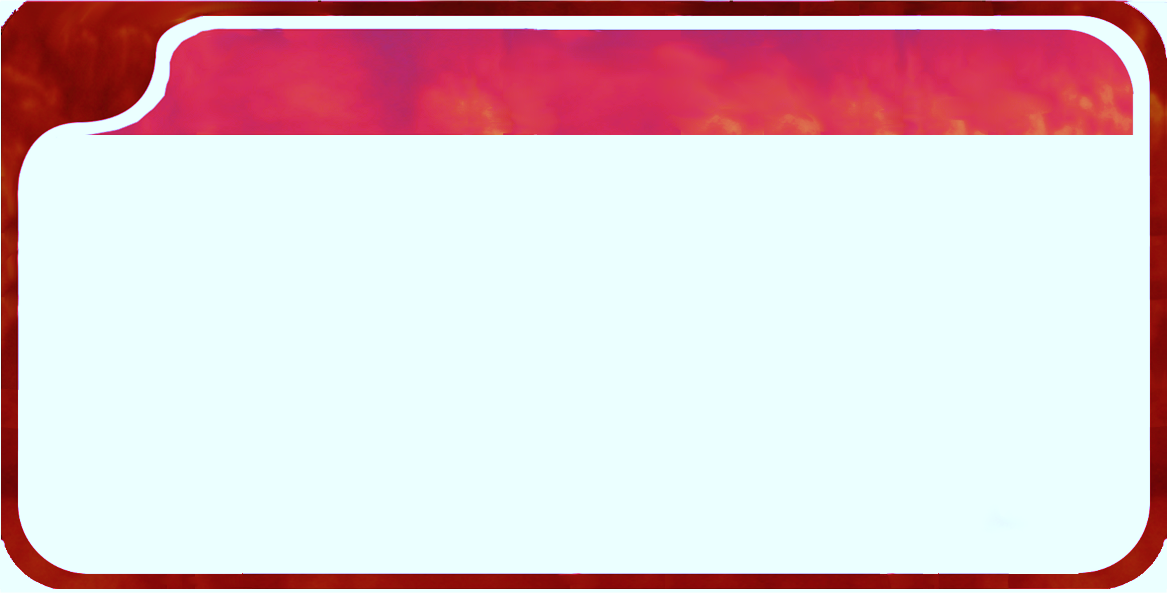 CaSO₄
0.6
Signal (a.u.)
CaSO₄
CaSO₄
CaSO₄
CaSO₄
Normalized  concentration, Ca/Cᵢ
10
CaSO₄
Ca²⁺
KeV
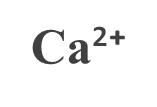 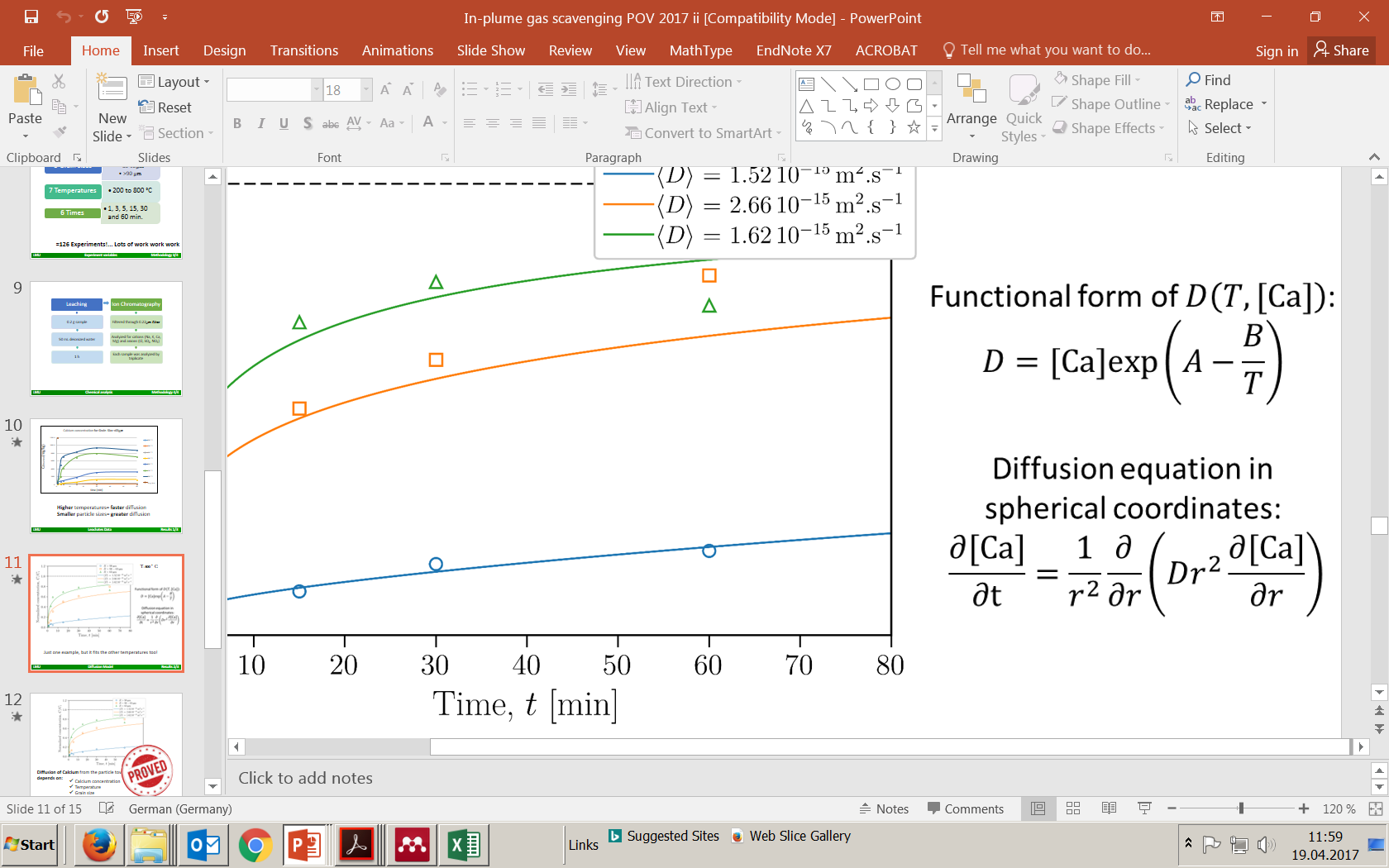 0.4
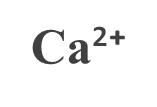 This relation was further tested by preparing haplogranitic glasses with different CaO and FeO wt%; 1-2% and 0-2.5% respectively and conducting high temperature glass-SO₂  experiments. Here we present the results and implications of the experiments.
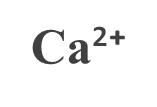 Calcium concentration, Ca²⁺   [mg.kg-1]
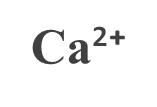 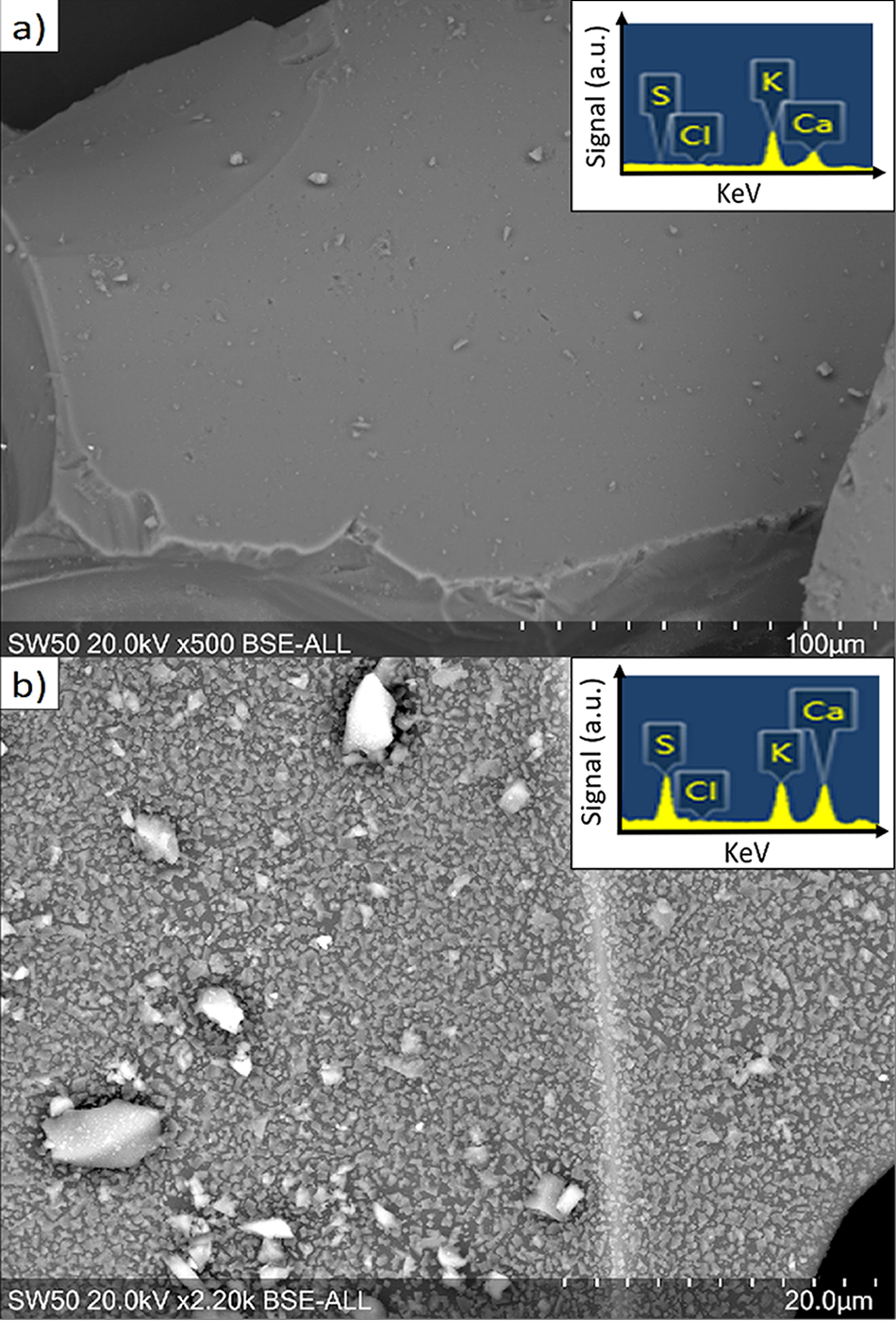 Ca²⁺
Signal (a.u.)
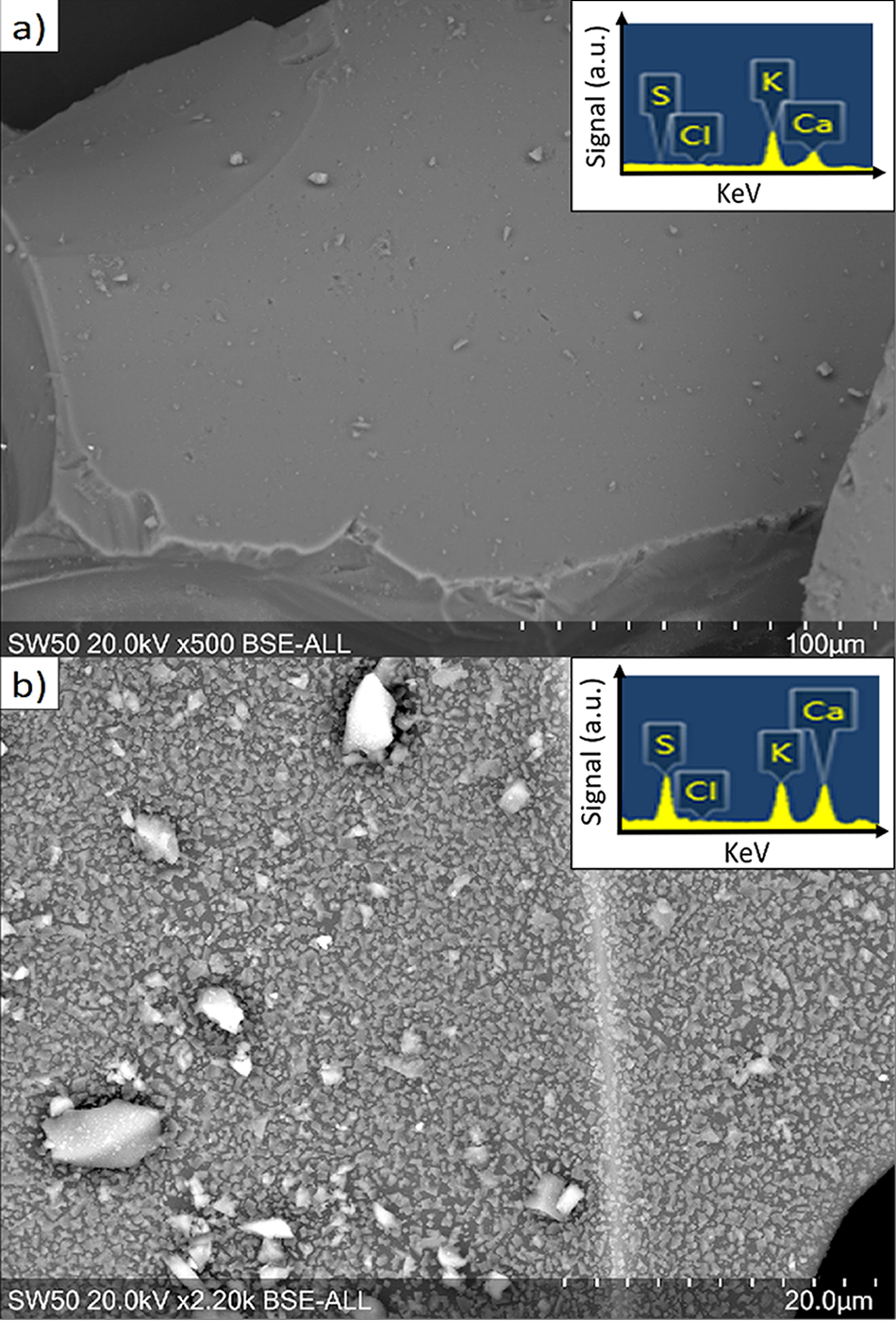 Ca²⁺
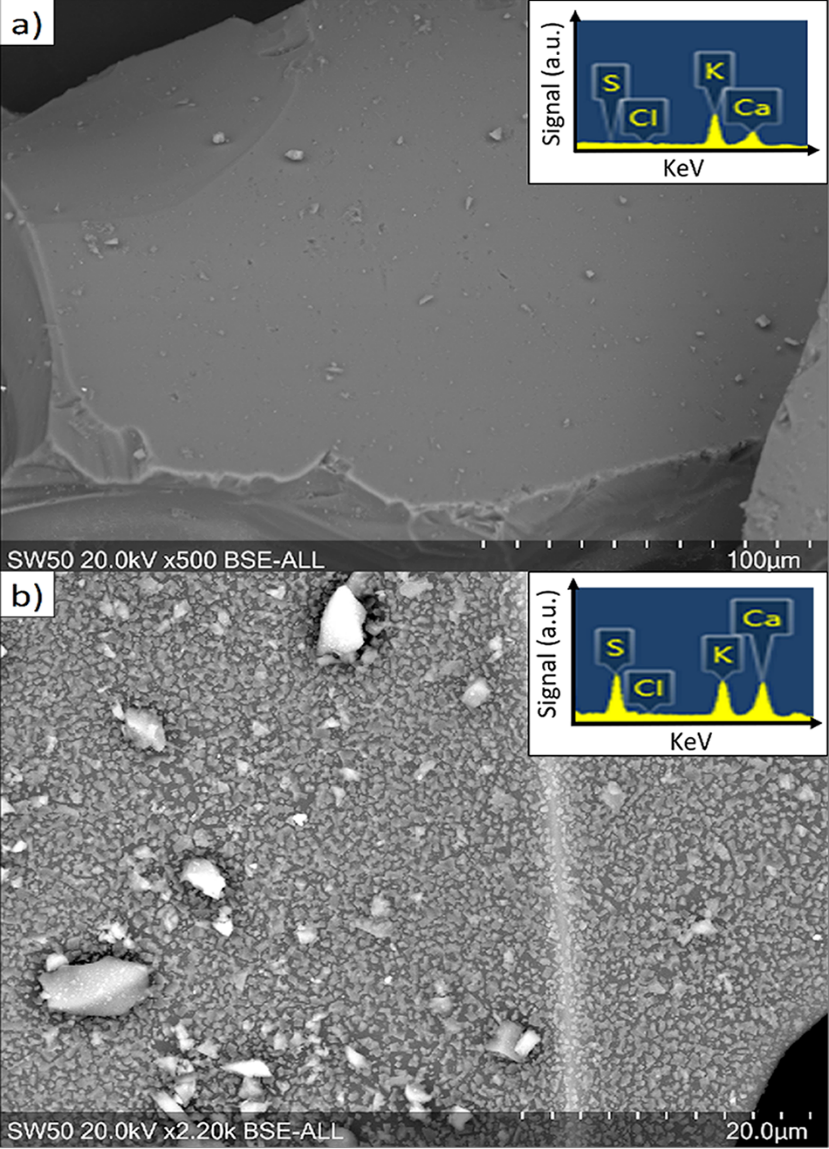 Ca²⁺
0.2
Ca²⁺
Depletion depth
Depletion depth
Treated Sample
0.0
KeV
0.0
20
50
40
70
60
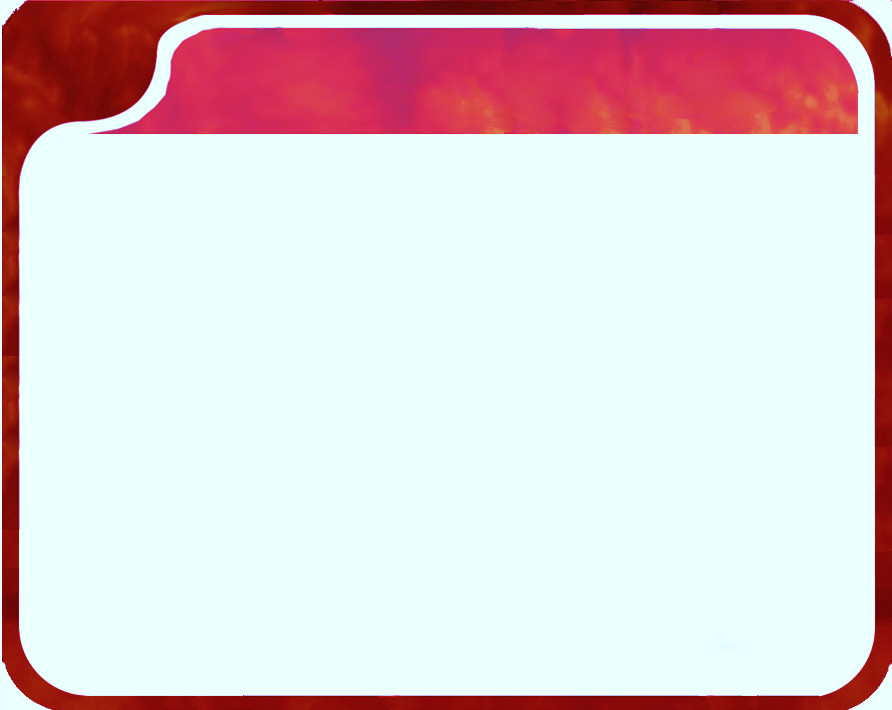 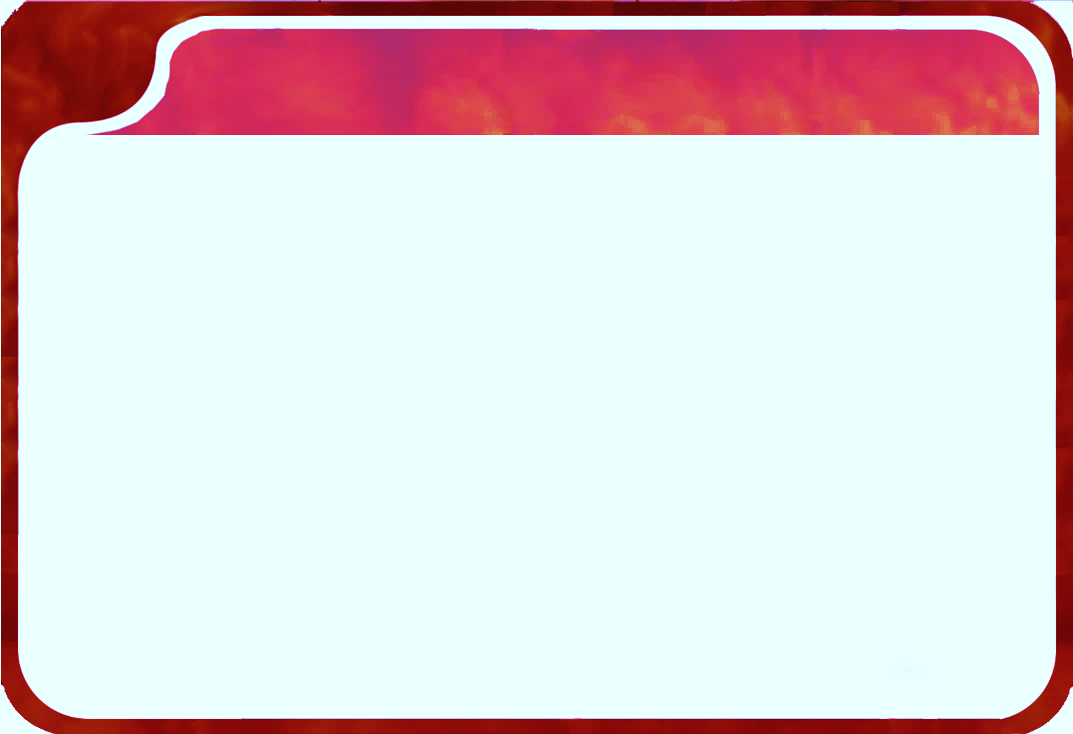 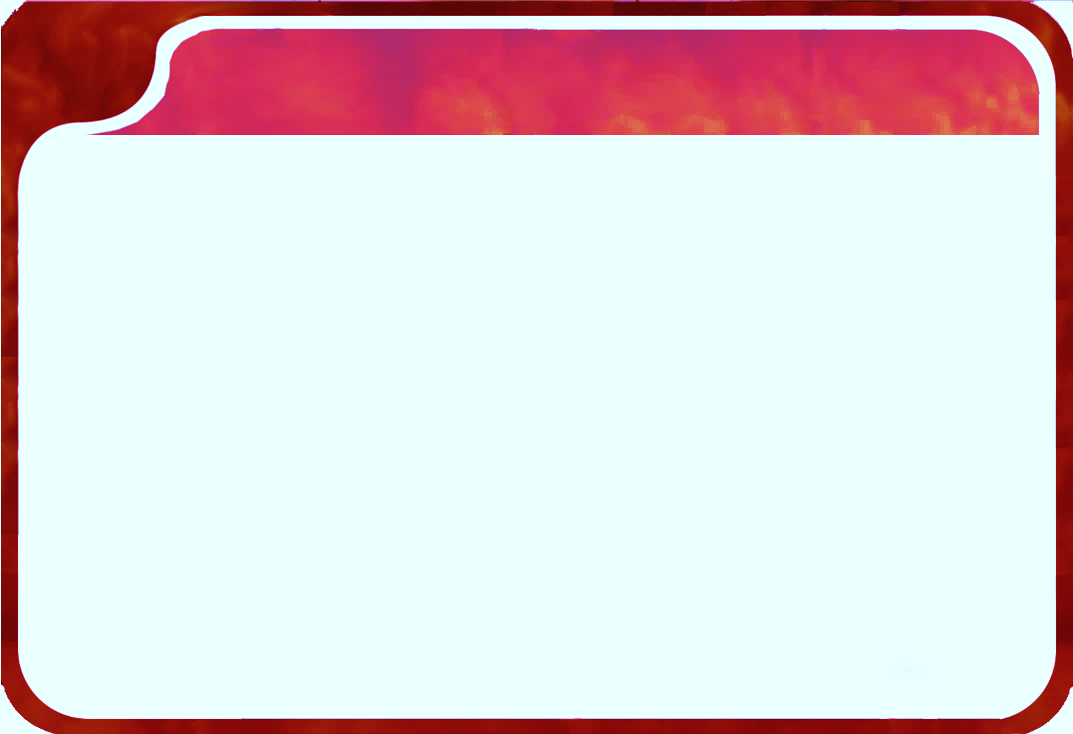 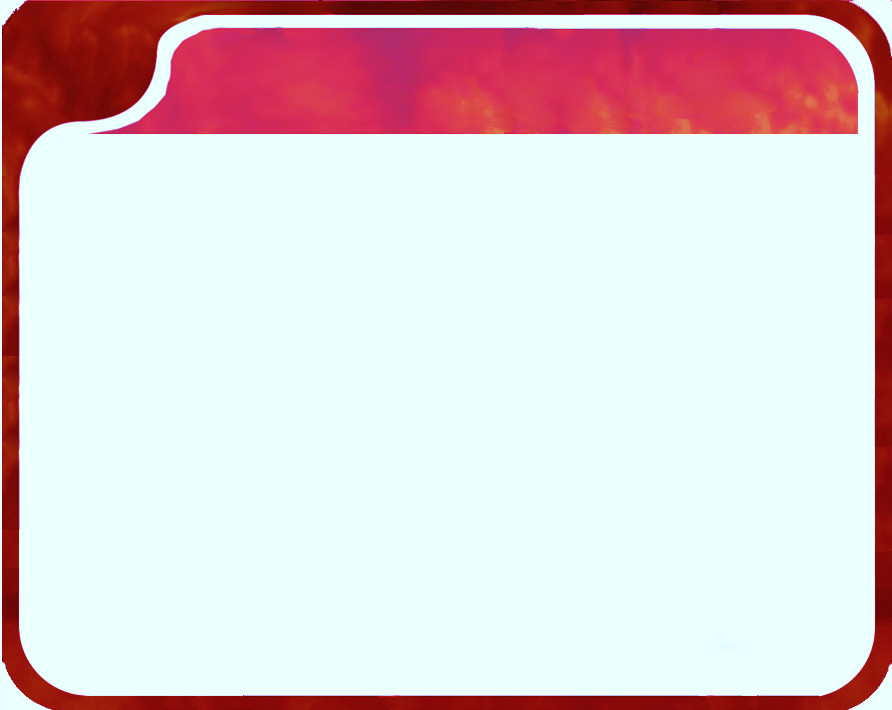 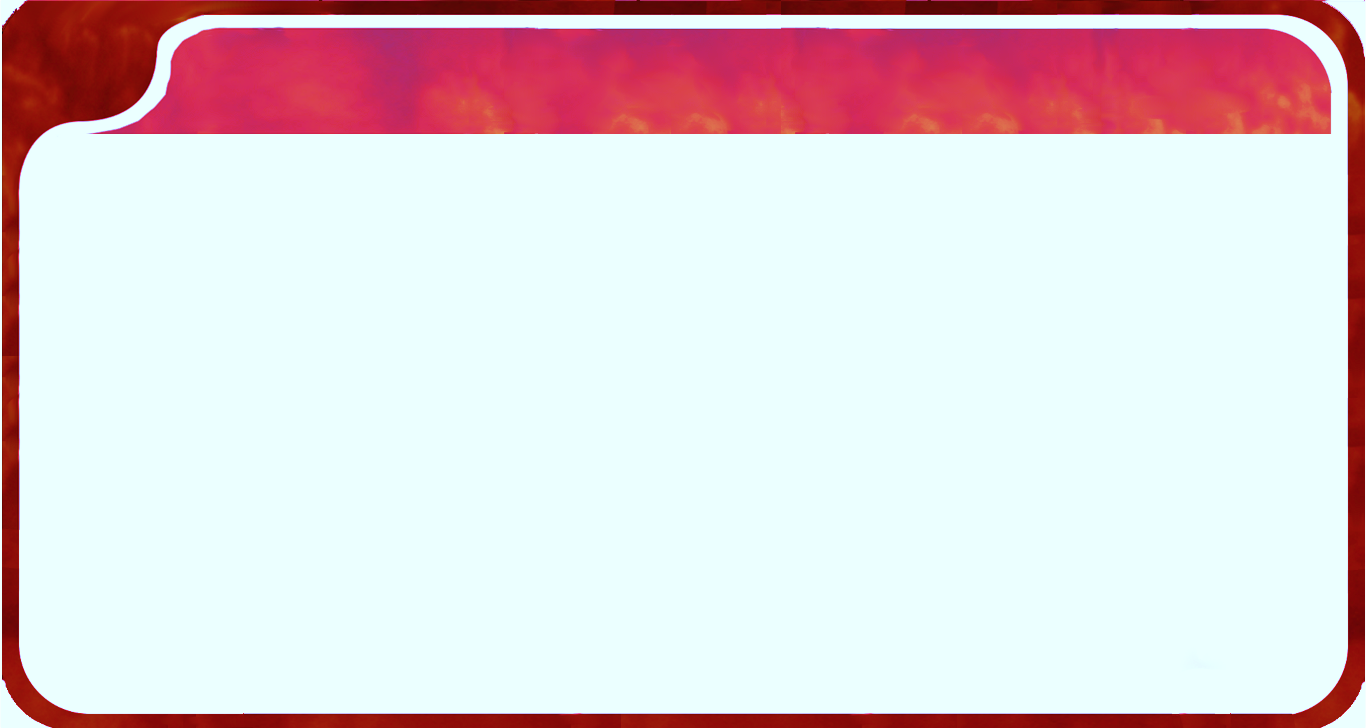 Discussion
HPG8 vs Natural Rhyolite
Future work
SO₂ uptake was tested for a syntetic glass (HPG8⁴) with various FeOt and CaO wt % contents and compared with the experiments¹ carried out with natural rhyolitic glass (calc-alkaline rhyolite from Krafla volcano, Iceland).
Leachate data confirmed that both the addition of CaO and FeOtotal, systematically increased the amount of leached Ca²⁺, thus the growth of CaSO₄, and thereby SO₂ uptake.
Our final goal is enable the modelling of high temperature SO₂ uptake by a given eruption. By knowing the mechanisms and variables controlling Calcium diffusion, we can modify the model of Suzuki et al. (2005)⁵  and predict the mass of SO₂ within an eruption.
H
Chaitén 2008 dome
N
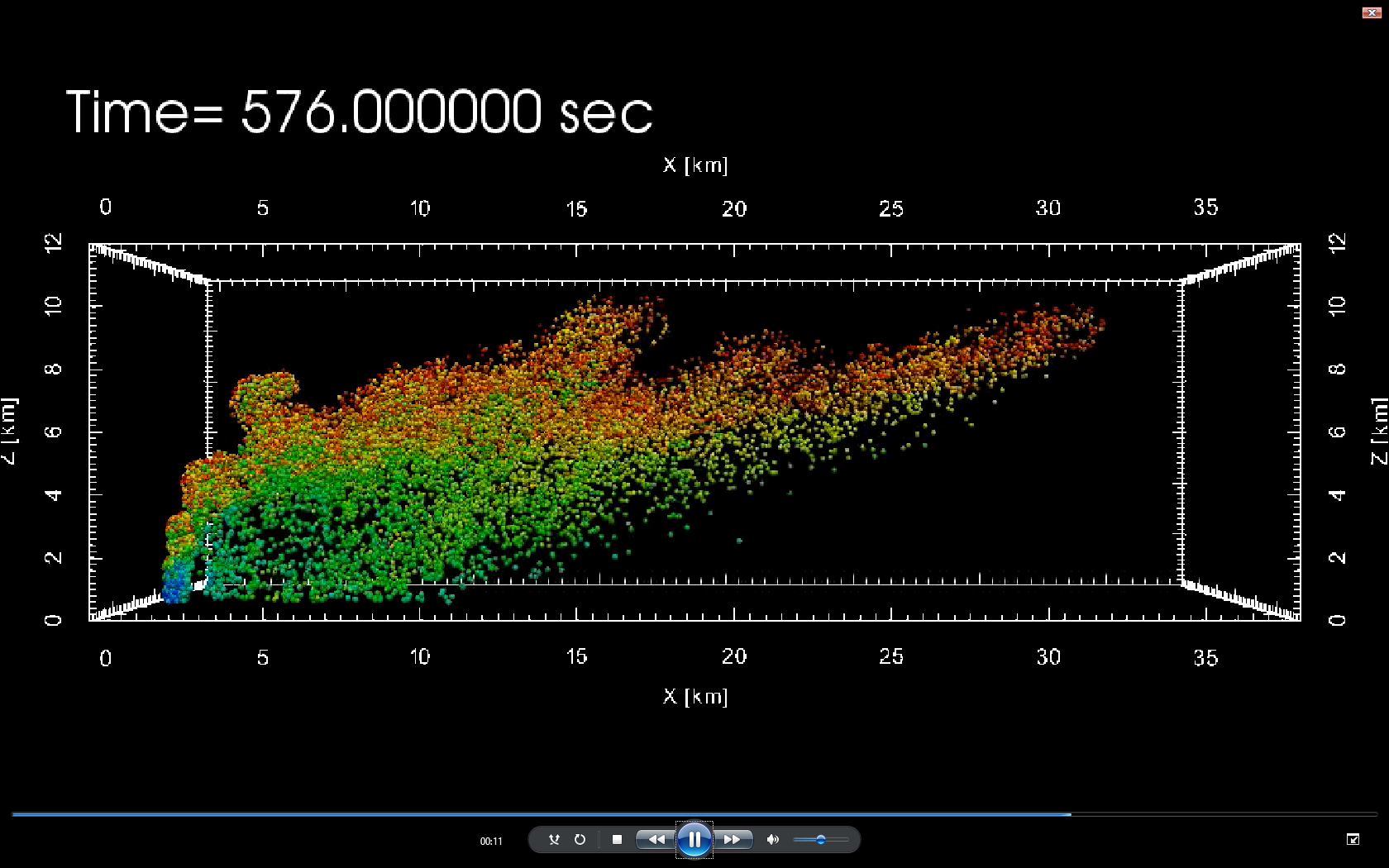 This image is an example of a volcanic plume  simulation, where the size particle distribution of ash is been tracked in 3 spatial coordinates, for an eruption of the magnitude of Pinatubo, 1991. Courtesy of Yujiro J. Suzuki.
SO₂ uptake has mostly been regarded as a low-temperature process, where SO₂ is condensed as H₂SO₄ on the ash. However, our work demostrates that high-temperature (>500°C) glass reacts with SO₂; initially chemisorbing it and further reacting to grow surficial CaSO₄.
Moreover, the effect of Fe in this process has never before been studied, and seems to exert a powerful control on Ca²⁺ diffusion (thus SO₂ uptake).
An important implication is that, there is a compositional dependence on Calcium diffusion, that should be taken in consideration when assessing high temperature SO₂ uptake.
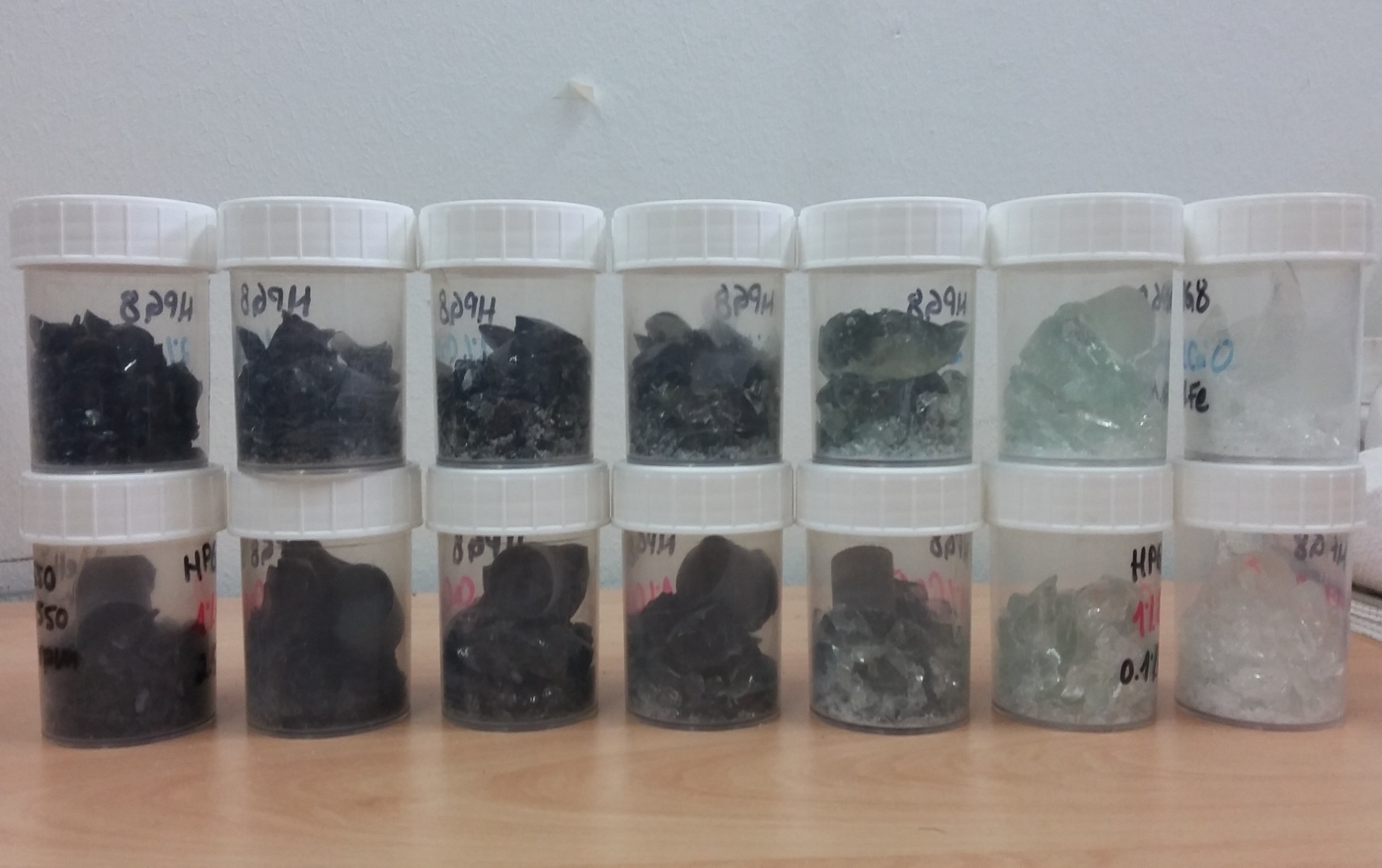 H
H
N
N
HPG8 glasses with 2, and 1wt%CaO, upper and lower sets respectively,
And from left to right the FeO total is 0, 0.1, 0.5, 1, 1.5, 2, 2.5 wt%
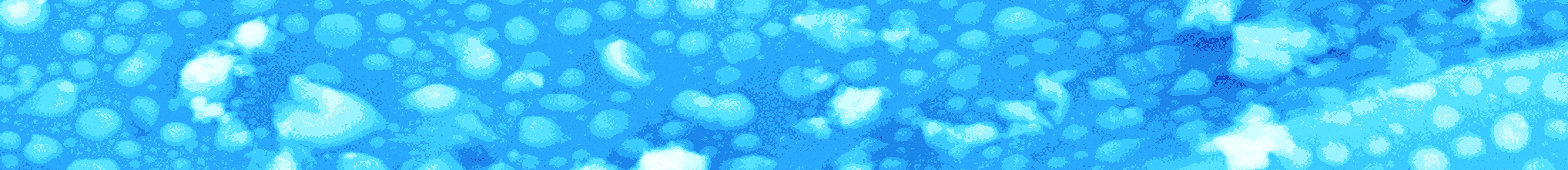 4) Holtz et al., 1992 Chem Geol
5) Suzuki et al., 2005 J Geoph Res
References
3) Tuffen and Castro 2009 J Volcanol Geotherm Res
2) Ayris et al., 2015 Bull Volcanol
1) Casas et al., 2019 Geochim. Cosmochim. Acta